Math 7-12 Committee
May 25, 2016
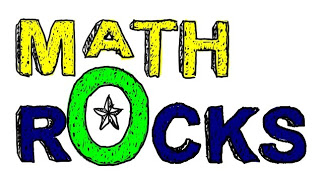 Agenda
Welcome & Introductions
Overview of Goals of Committee
Utilizing Media Connect to Actively Engage Students in Learning ~ Amy Spath
Exploring Student Work Together
Problem-based Learning Work
Use of Literacy Strategies
Battleship Game (for anyone who used it)
Development of Resource Page linked to 7-12 Math Committee Webpage
Welcome & Introductions
Overview of Goals of Committee
Utilizing Media Connect to Actively Engage Students in Learning
Amy Spath
Exploring Student Work Together
Problem-based Learning

Use of Literacy Strategies

Battleship Game (for anyone who used it)
Development of Resource Page linked to 7-12 Math Committee Webpage